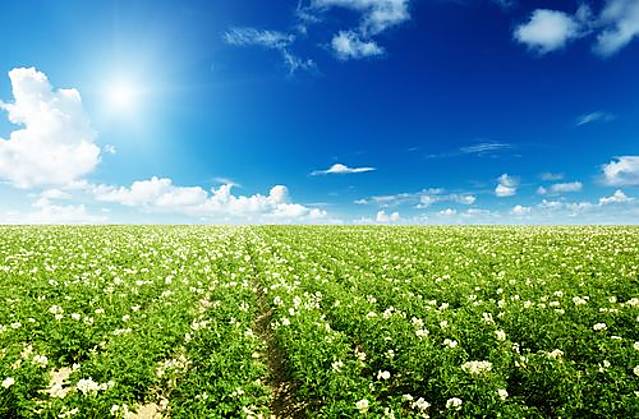 Вплив стресових факторів середовища на проростання бульб картоплі (Solanum tuberosum)
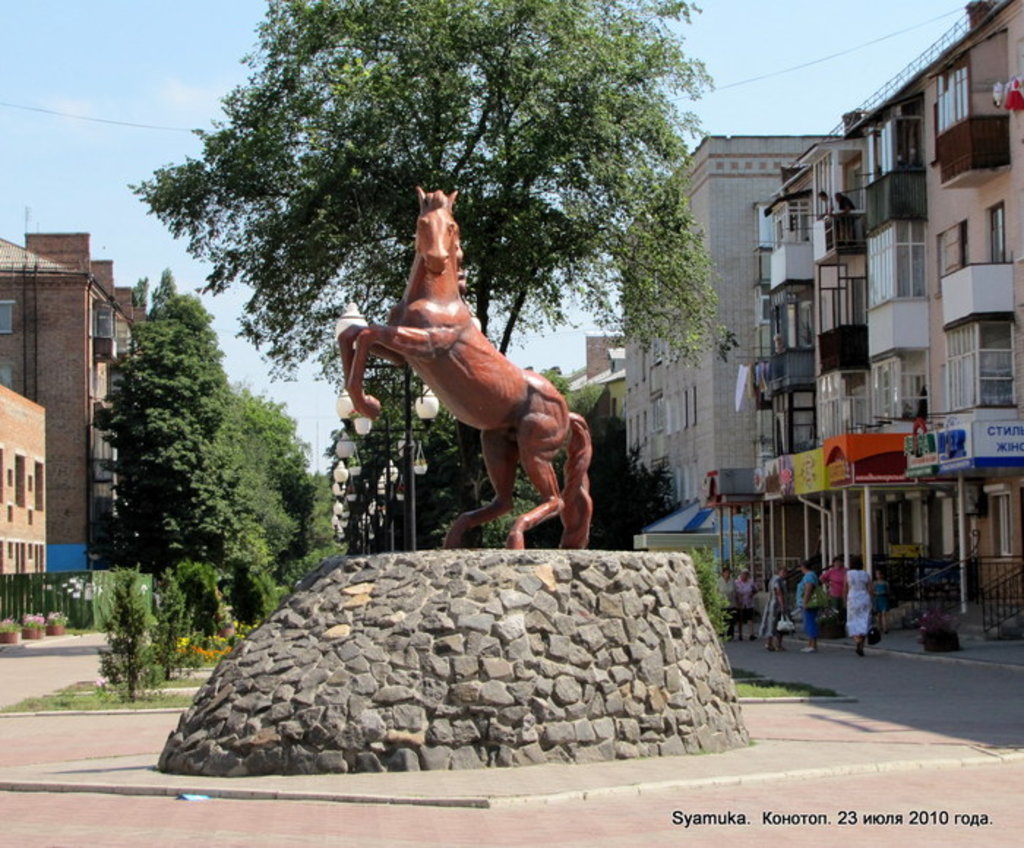 Конотоп
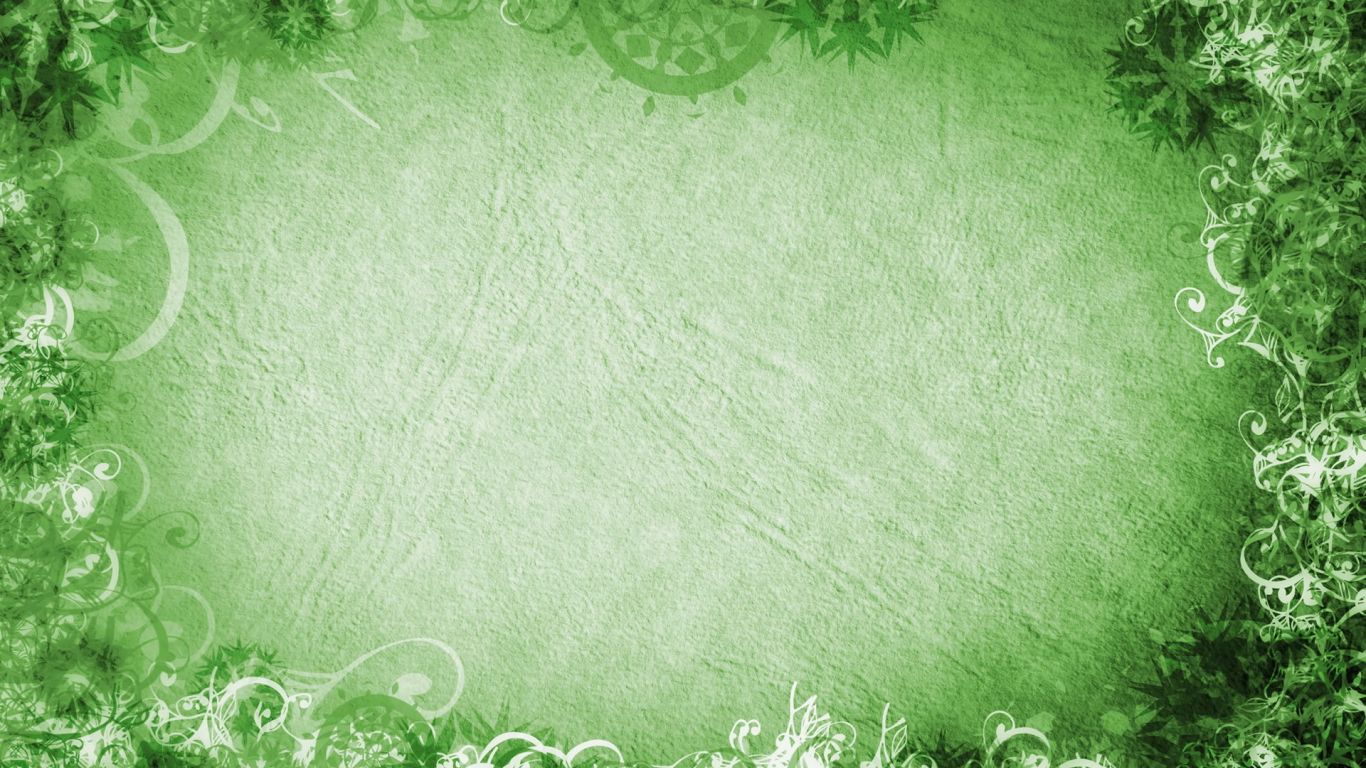 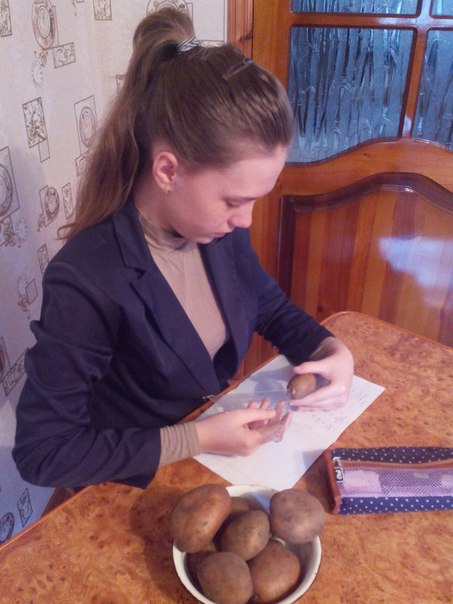 Автор проекту: 
П’ятниця Анастасія  Андріївна, учениця 8 класу 
Конотопської загальноосвітньої школи І-ІІІ ступенів №10 Конотопської міської ради   Сумської області.
 Керівник проекту:
 Бойко Ірина Миколаївна,
 вчитель біології та хімії,
Конотопської загальноосвітньої школа І-ІІІ ступенів №10.
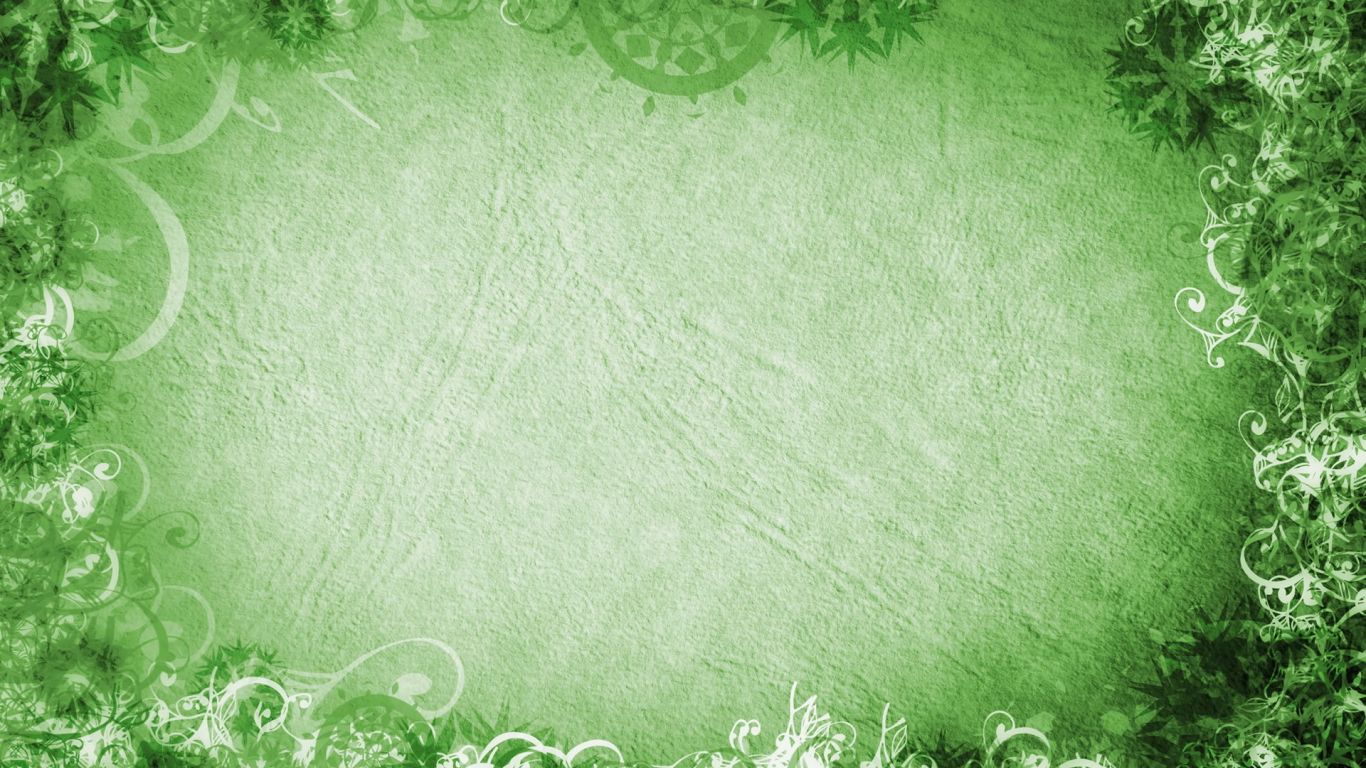 Мета дослідження: визначення оптимальних умов пророщування бульб картоплі, як запорука отримання раннього урожаю.
Відповідно до мети були визначені наступні завдання:
вивчити біологічні особливості Solanum tuberosum;
проаналізувати теоретичні та практичні аспекти застосування морфометричних методів досліджень;
визначити параметри проростків бульб картоплі;
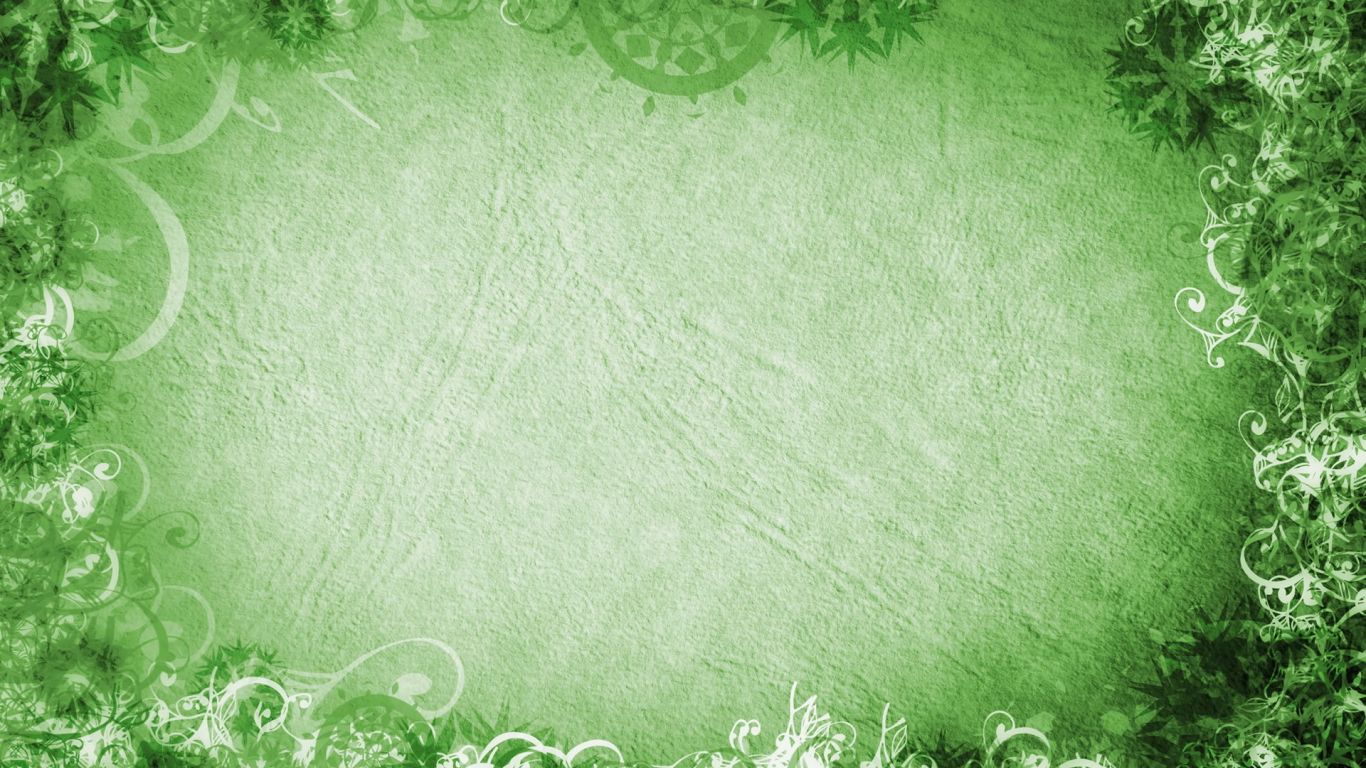 Гіпотеза дослідження: для отримання якісних проростків бульби картоплі необхідно пророщувати в теплі й темряві. 
Об'єкт дослідження: бульби картоплі (Solanum tuberosum) сортів Слов’янка й Санте
Предмет дослідження: реакція проростків бульб картоплі на вплив абіотичних факторів зовнішнього середовища.
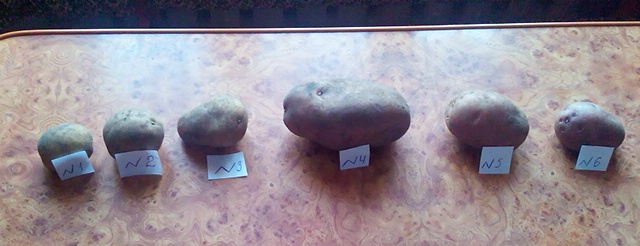 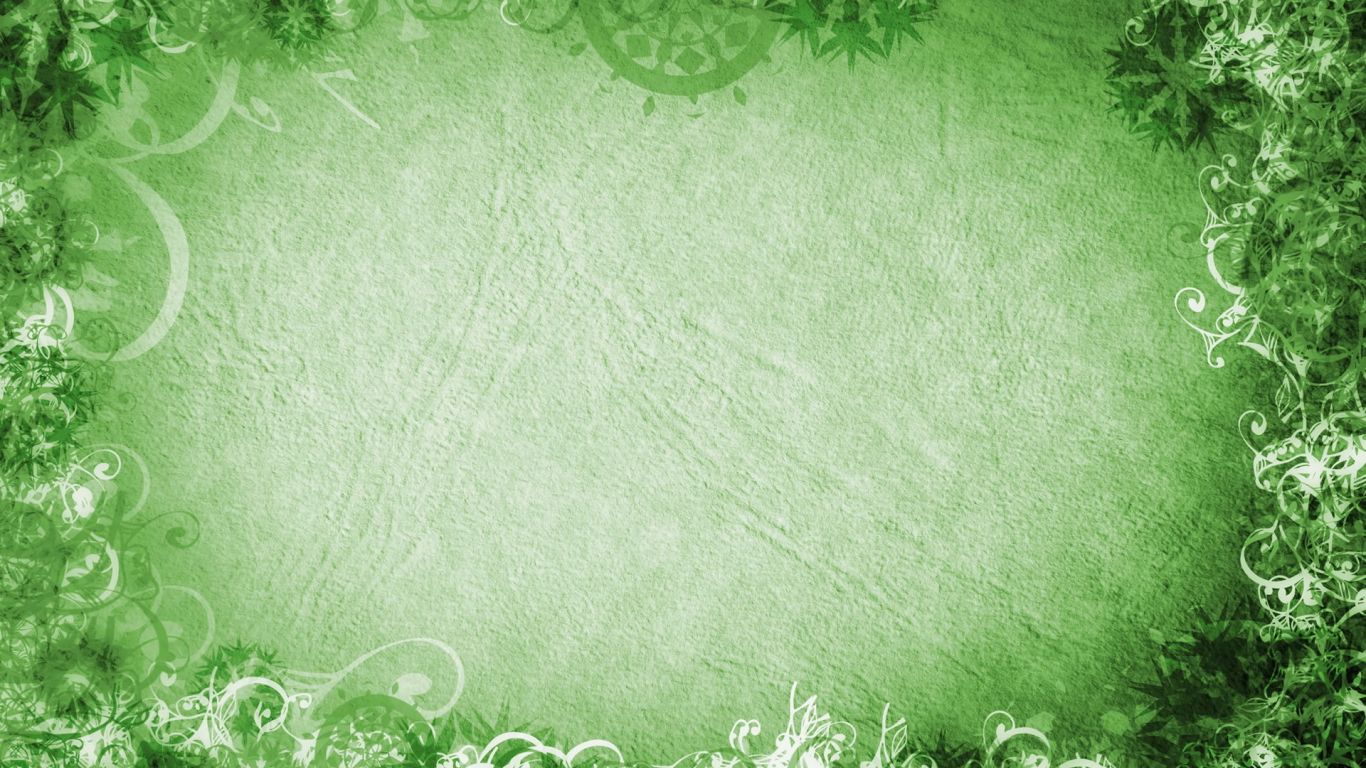 Досліджувані сорти картоплі: Слов’янка                  Санте
Порахували кількість вічок на кожному зразку. Середній показник по сорту  Слов’янка  10 штук, по сорту Санте - 9                   штук
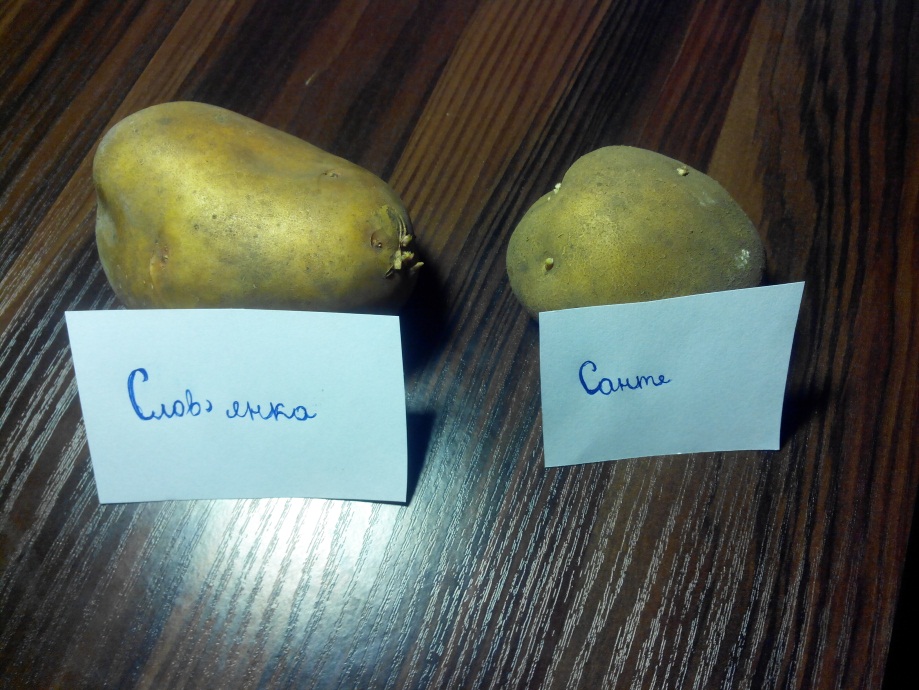 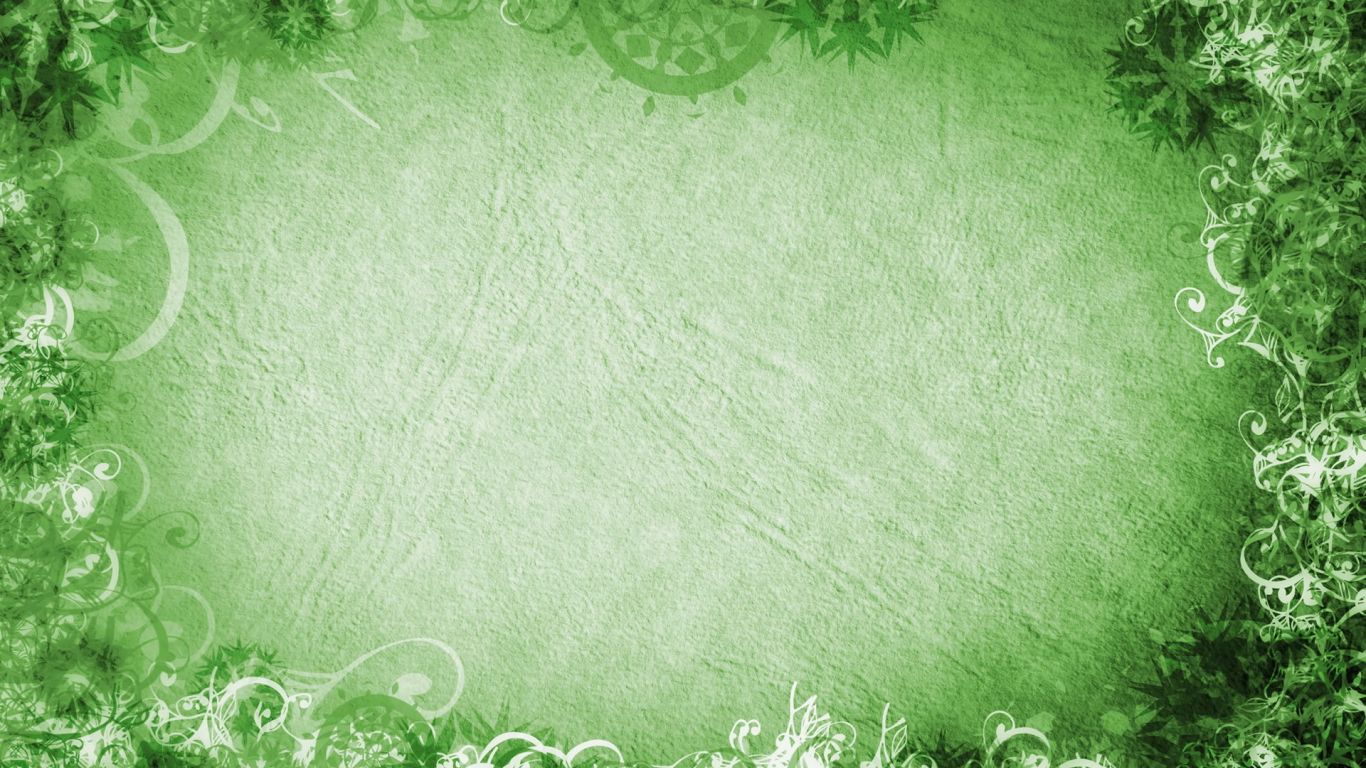 Визначили місця для пророщування:
№1- на підвіконні. Це світле й тепле місце.
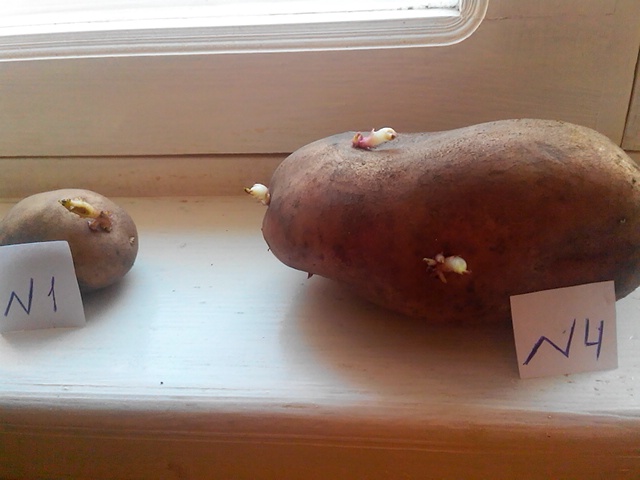 №2 – на батареї. Тепле й тіньове місце
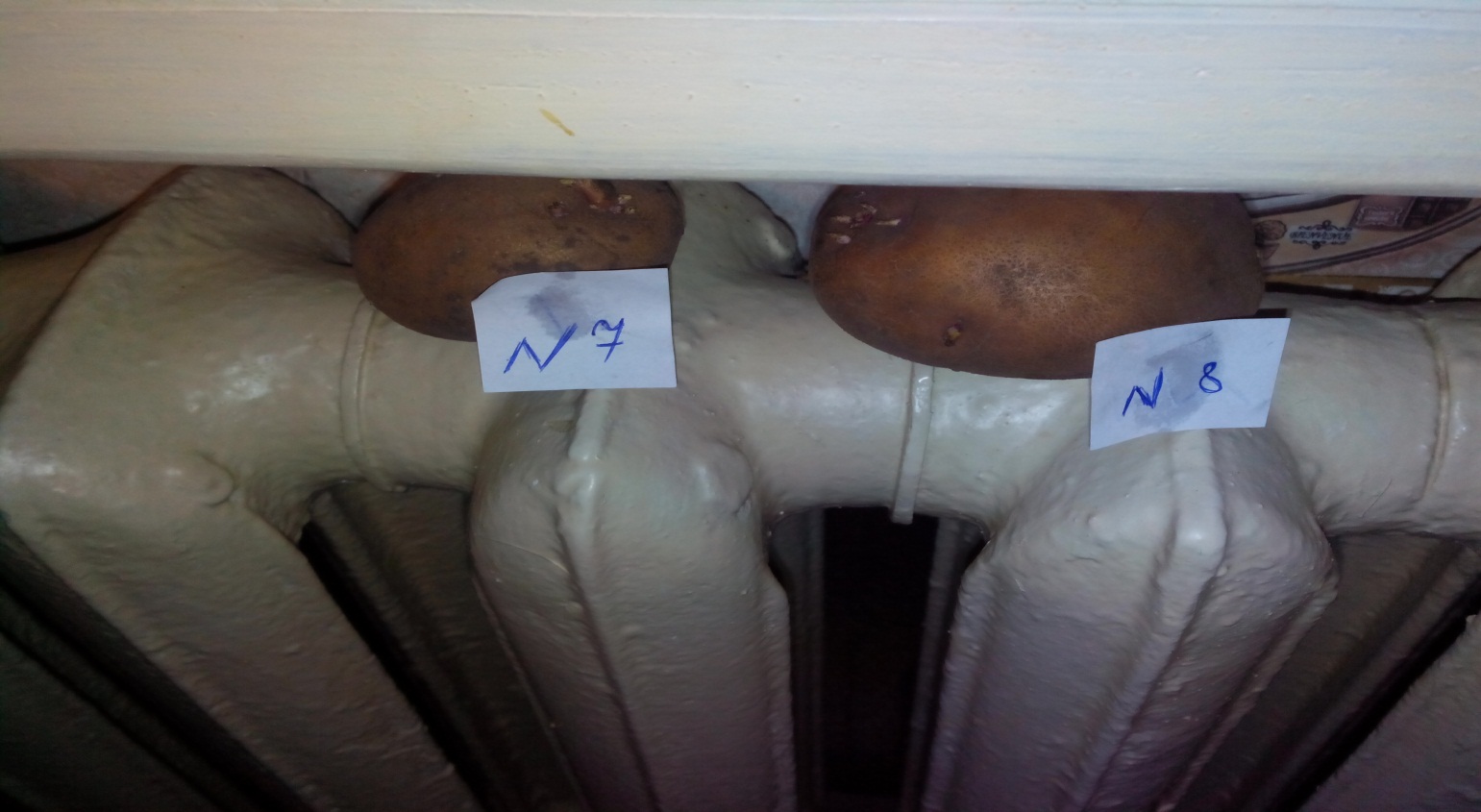 №3 – закрита коробка в приміщенні.
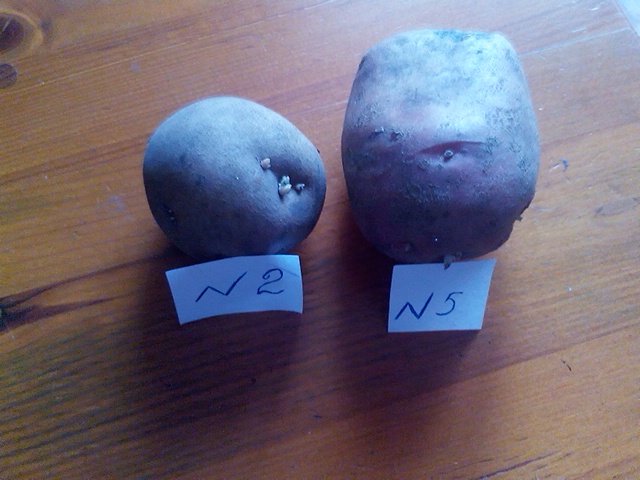 №4 – в холодильнику.
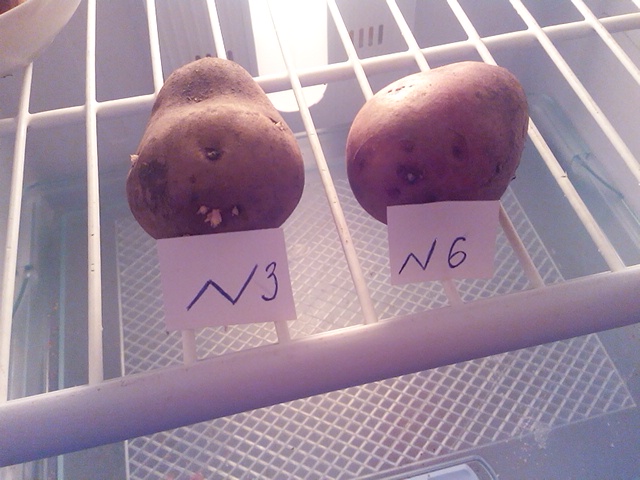 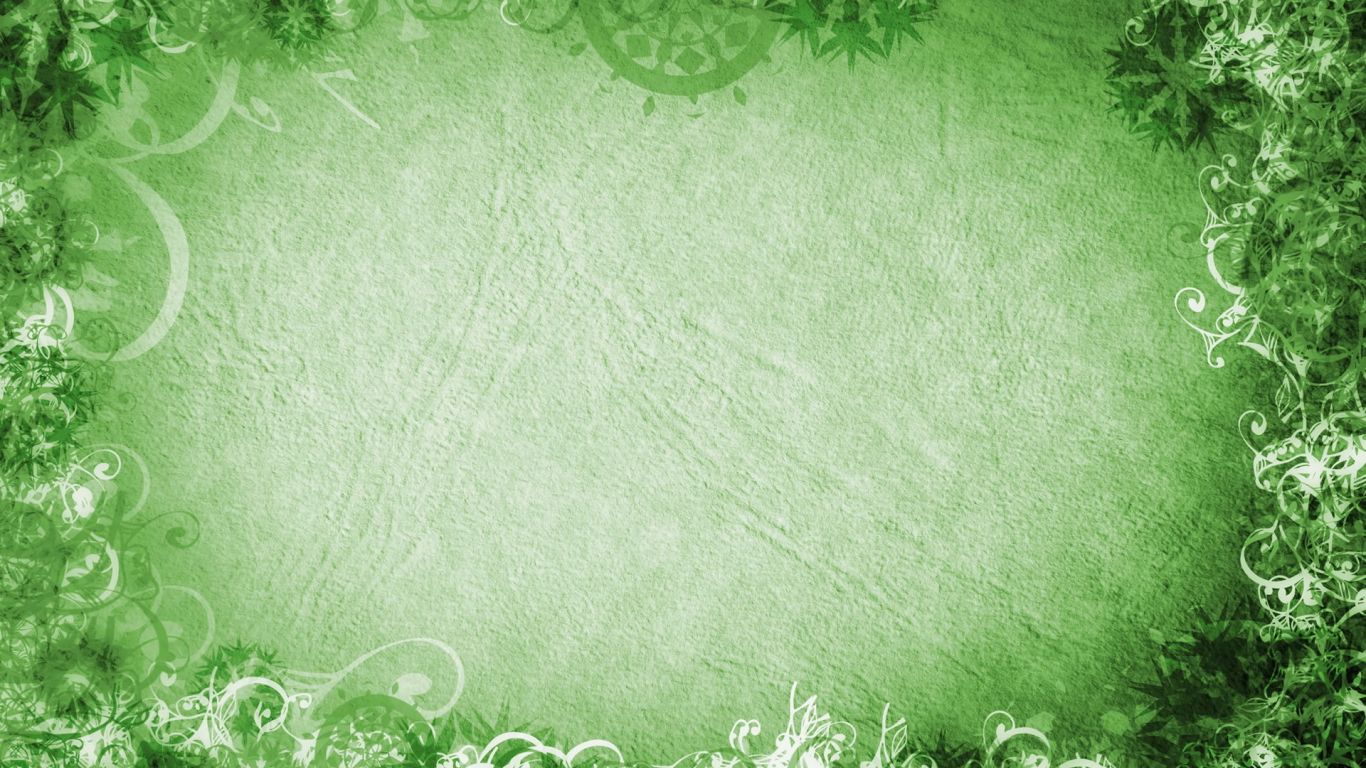 6 днів
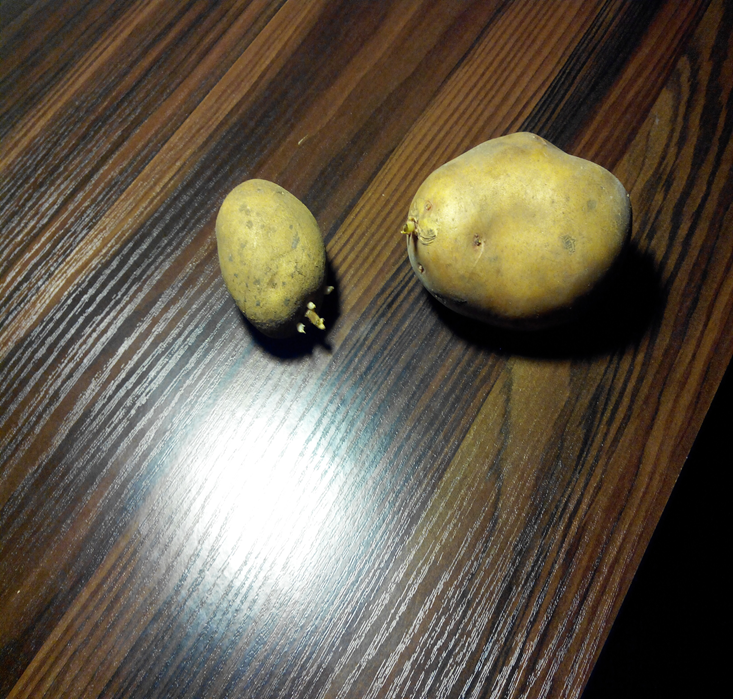 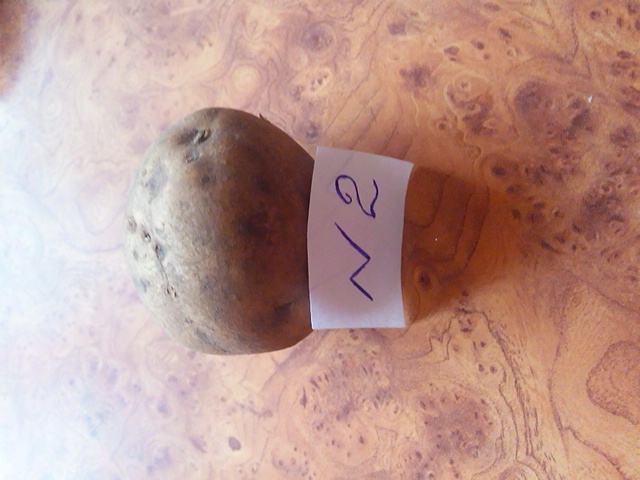 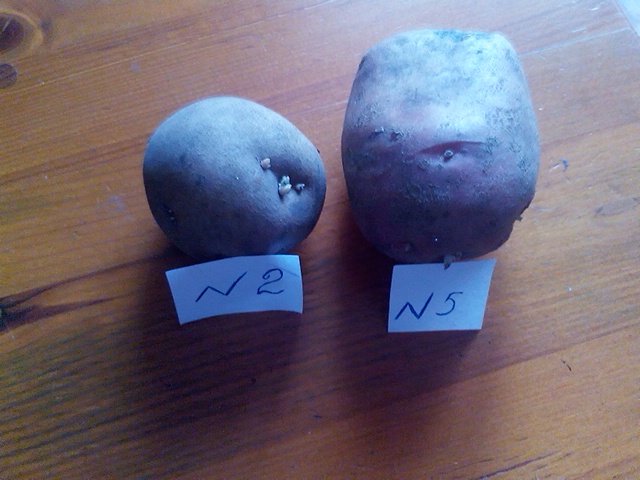 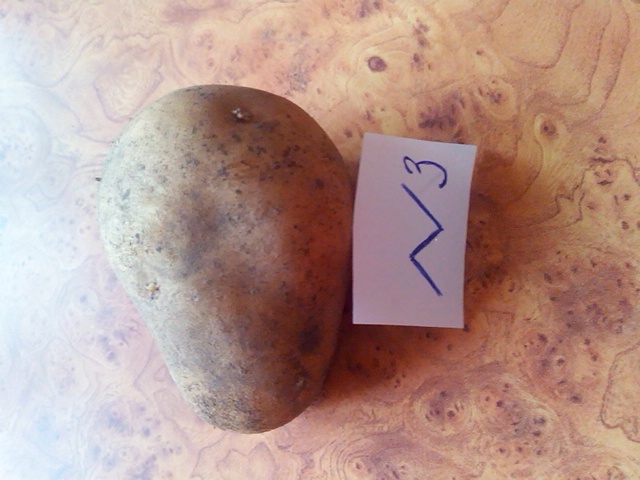 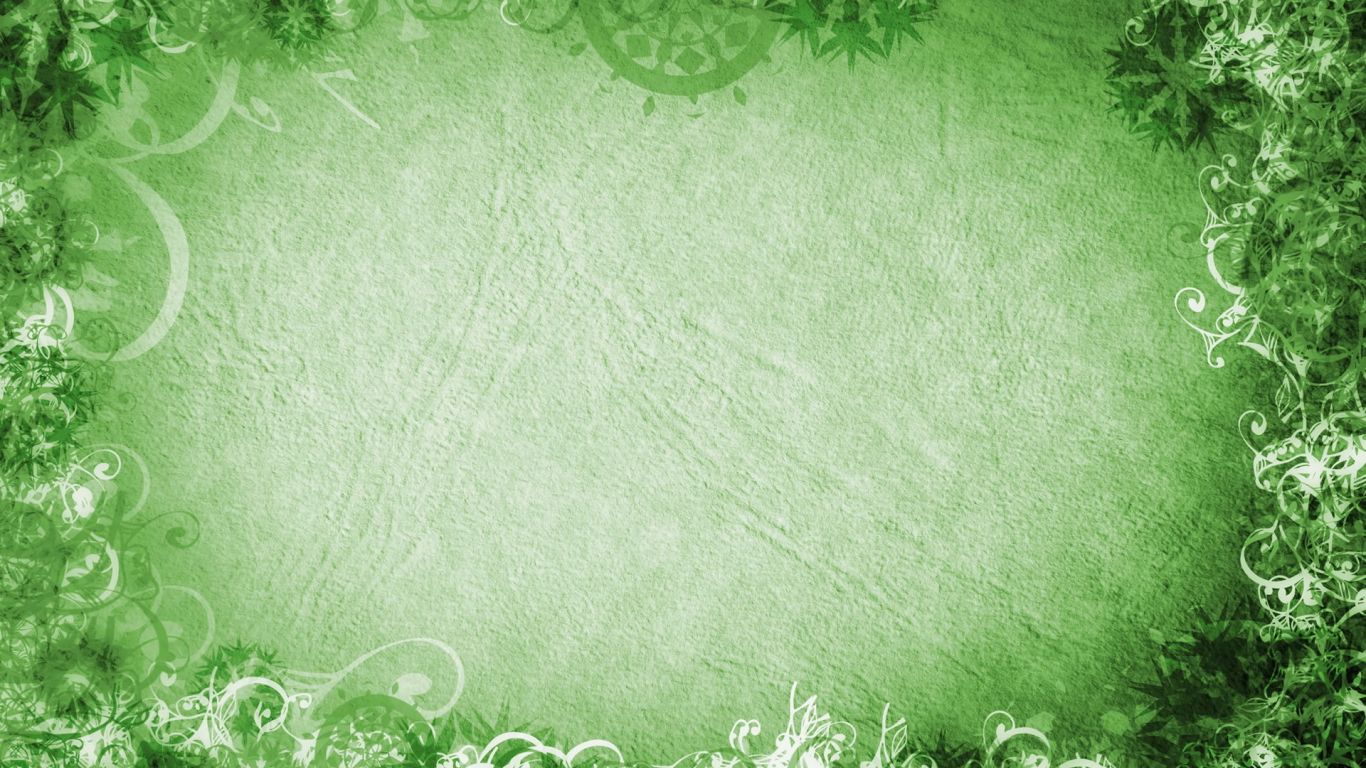 15 днів
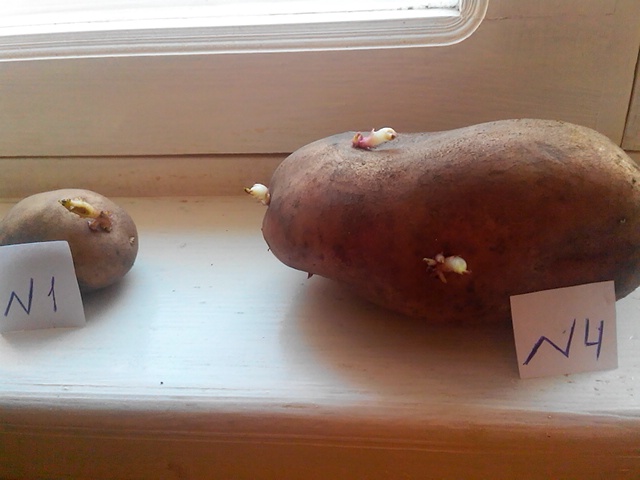 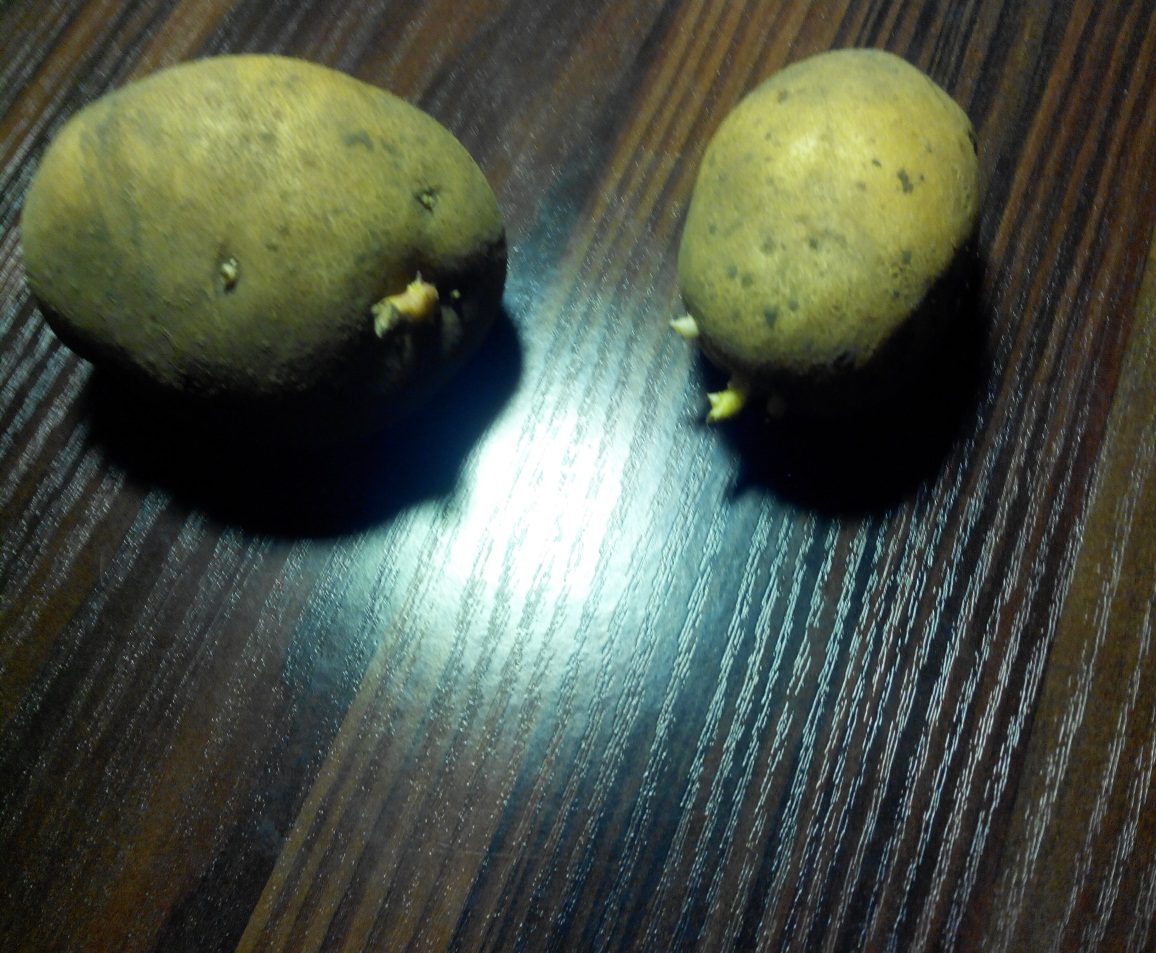 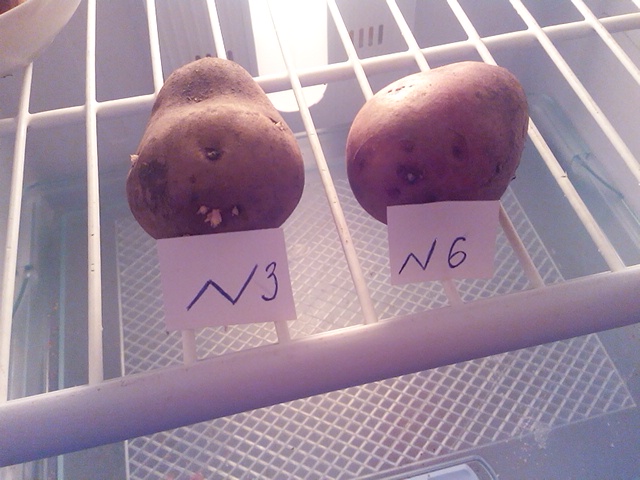 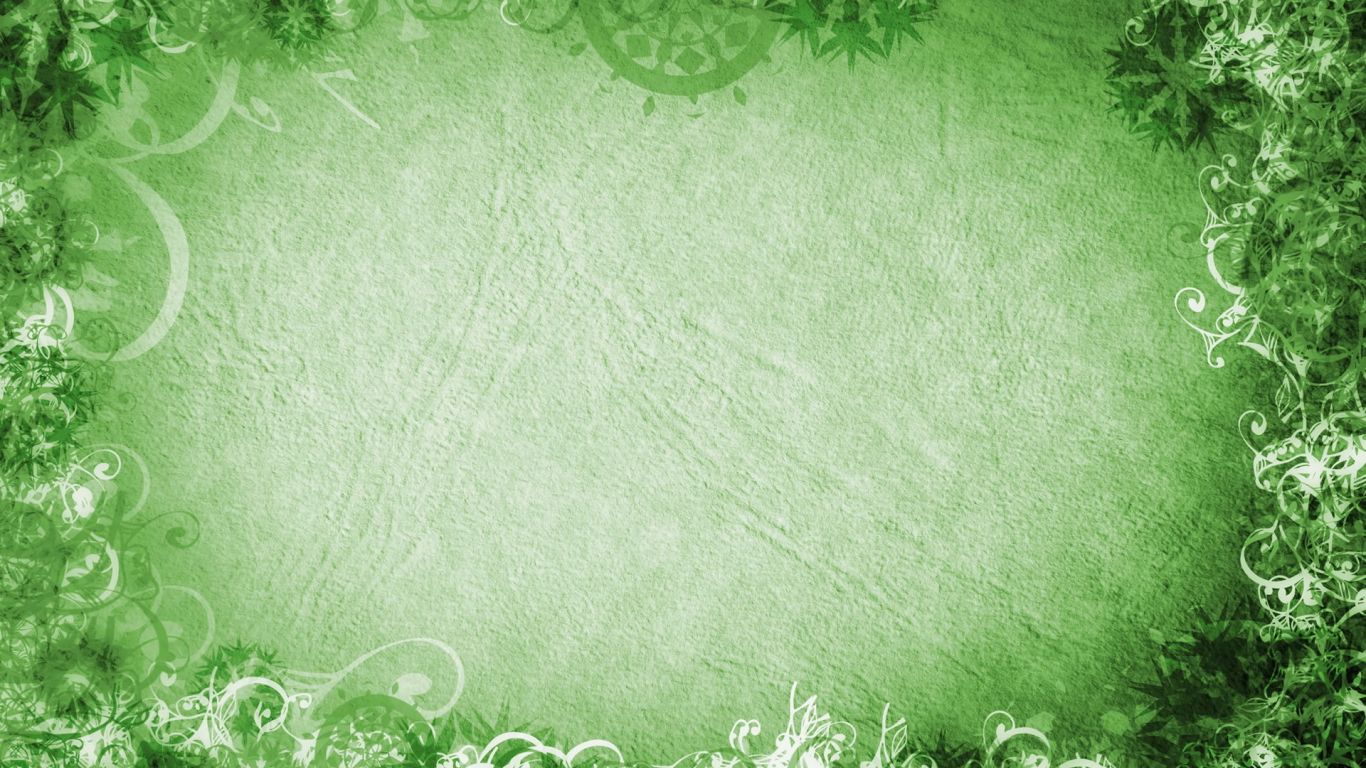 21 день
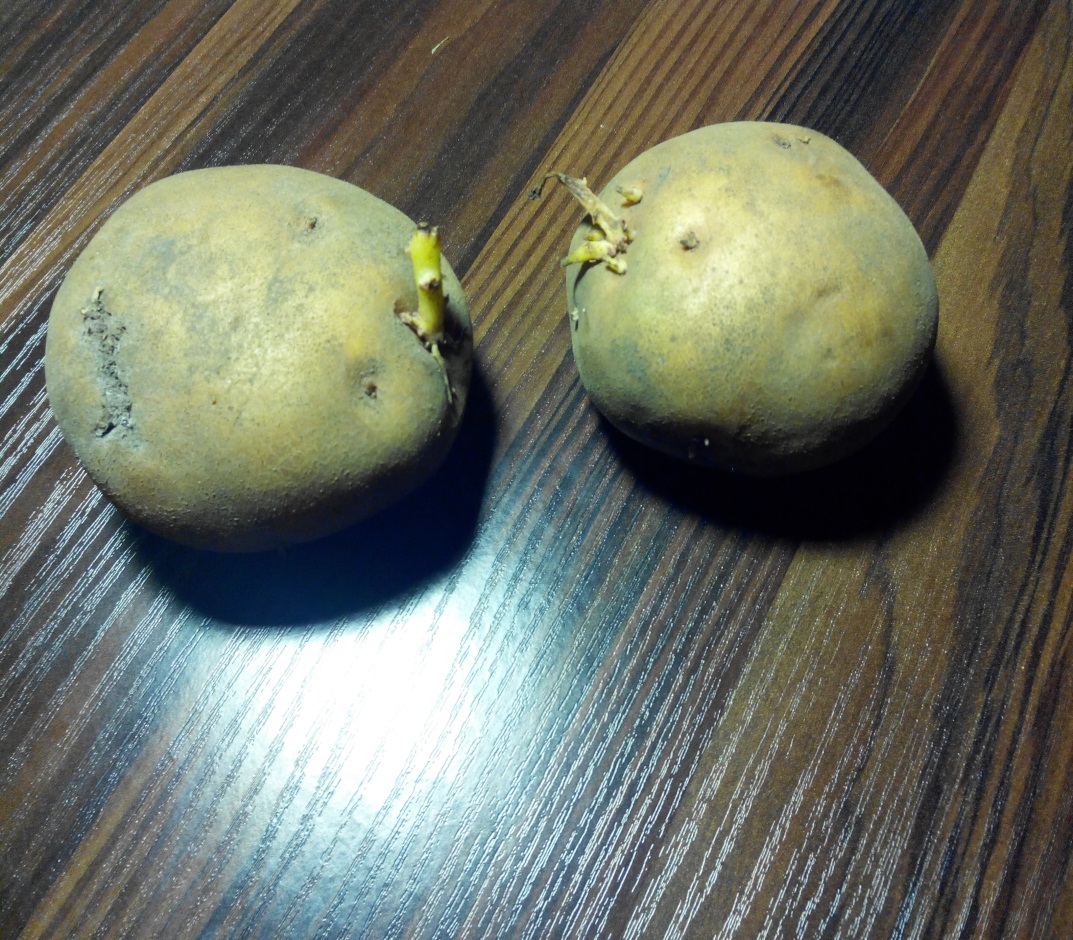 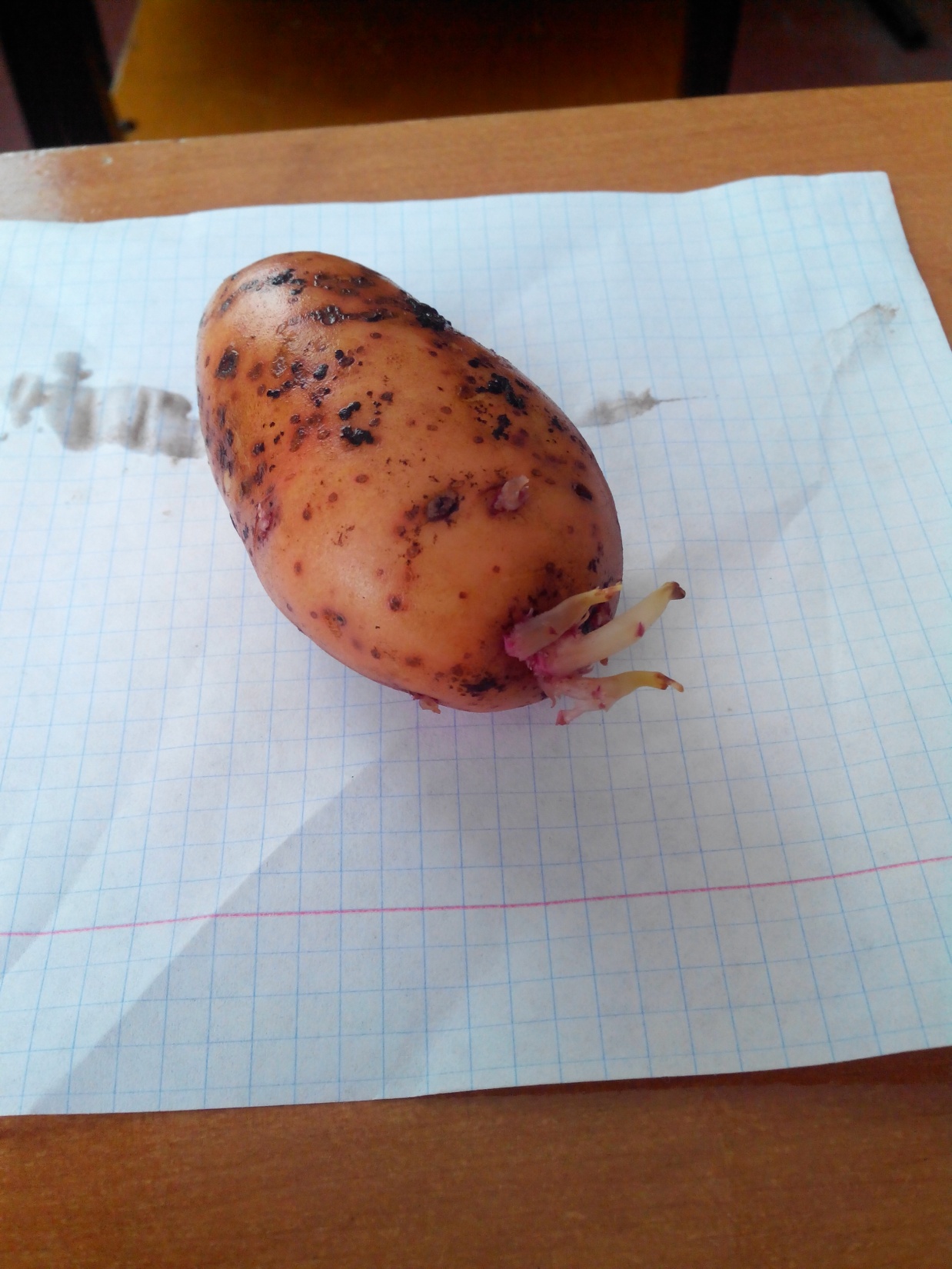 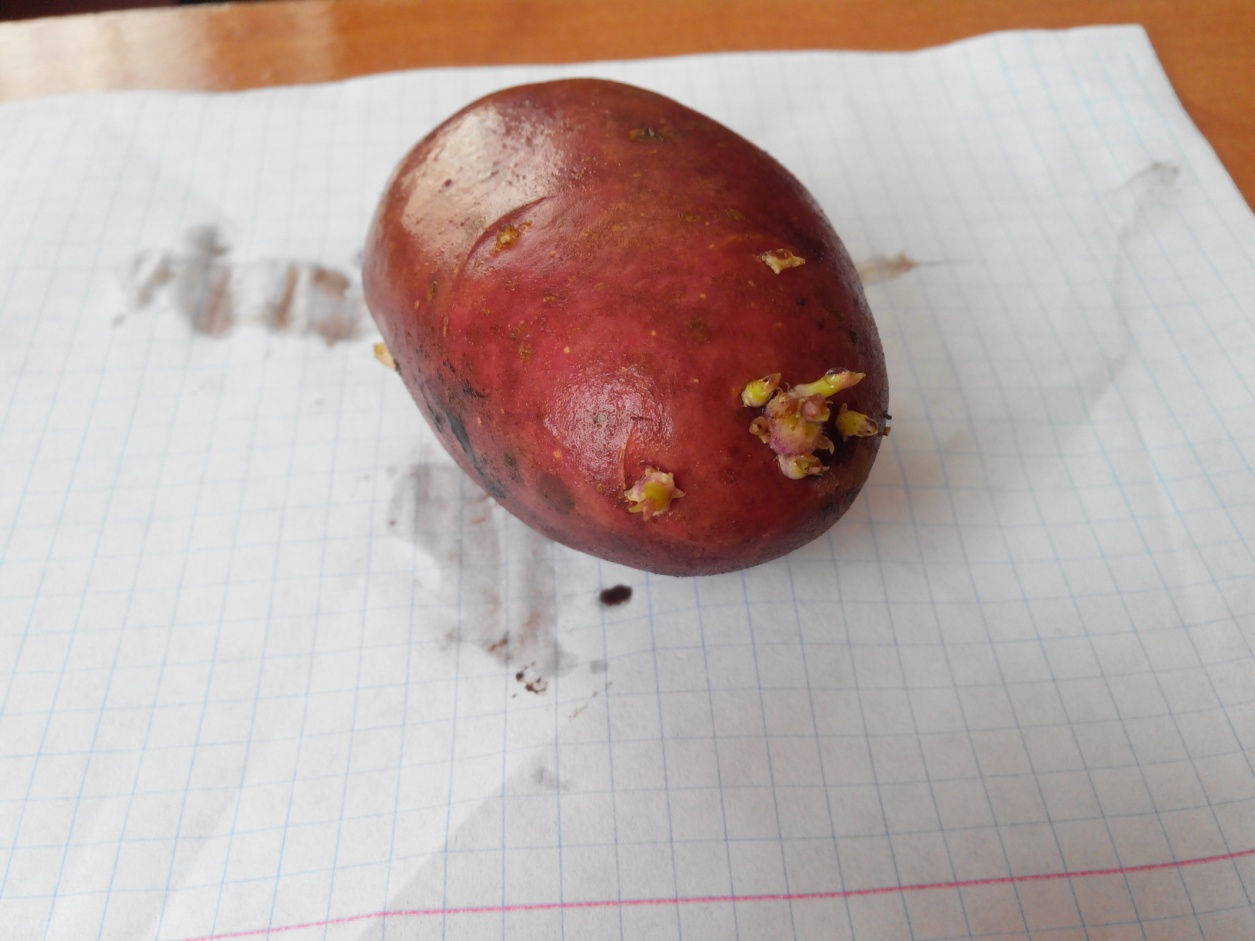 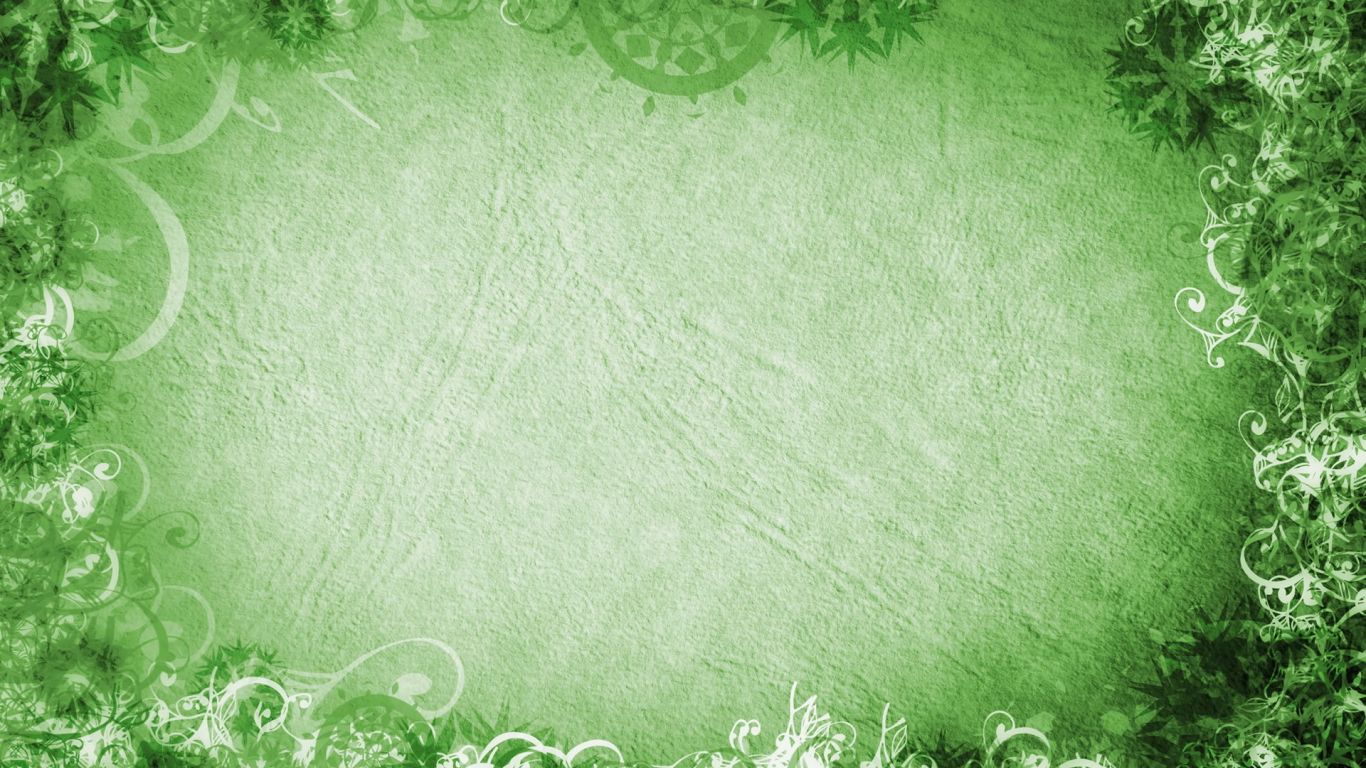 Висновки
Тривалість періоду спокою у бульб картоплі залежить від сорту. Так бруньки ранньостиглих сортів проростають раніше.
Занадто інтенсивне освітлення гальмує ріст паростків, тому рекомендується комбінувати пророщування на світлі з подальшим затіненням.
Картопля в холоді й темряві практично не проростає. Присутні ознаки стресу.
Під дією стресових факторів рослина адаптується, але при збільшенні стресового впливу й виснаженні захисних сил організму настає його загибель.
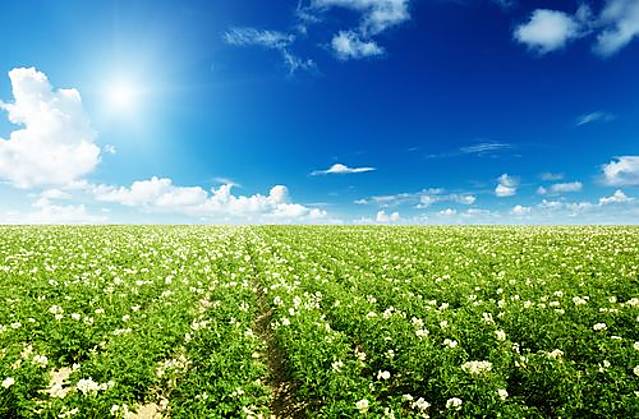 Дякую за увагу